CMSC201 Computer Science I for MajorsLecture 09 – Strings
Last Class We Covered
Lists and what they are used for
Getting the length of a list
Operations like append() and remove()
Iterating over a list using a while loop
Indexing

Membership “in” operator
Methods vs Functions
2
Any Questions from Last Time?
3
Today’s Objectives
To better understand the string data type
Learn how they are represented
Learn about and use some of their built-in methods
Slicing and concatenation
Escape sequences
lower() and upper()
strip() and whitespace
split() and join()
4
Strings
5
The String Data Type
Text is represented in programs by the string data type
A string is a sequence of characters enclosed within double quotes (") or single quotes (')
Sometimes called quotation marks or apostrophes
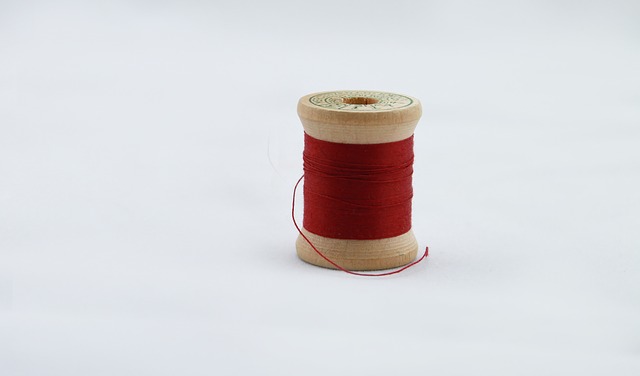 6
Getting Strings as Input
Using input() automatically gets a string

>>> firstName = input("Please enter your name: ")
Please enter your name: Shakira
>>> type(firstName)
<class 'str'>
>>> print(firstName, firstName)
Shakira Shakira
7
Accessing Individual Characters
We can access the individual characters in a string through indexing
Characters are the letters, numbers, spaces, and symbols that make up a string

The characters in a string are numbered starting from the left, beginning with 0
Just like in lists!
8
Syntax of Accessing Characters
The general form is
strName[expression]

Where strName is the name of the string variable and expression determines which character is selected from the string
9
Example String
>>> greet = "Hello Bob"
>>> greet[0]
'H'
>>> print(greet[0], greet[2], greet[4])
H l o
>>> x = 8
>>> print(greet[x - 2])
B
10
Example String
In a string of n characters, the last character is at position n-1 since we start counting with 0

So how can we access the last letter, regardless of the string’s length?
greet[ len(greet) – 1 ]
11
Changing String Case
Python has many, many ways to interact with strings, and we will cover them in detail soon
For now, here are two very useful methods:
s.lower() – copy of s in all lowercase letters
s.upper() – copy of s in all uppercase letters

Why would we need to use these?
Remember, Python is case-sensitive!
12
Concatenation
13
Forming New Strings - Concatenation
We can put two or more strings together to form a longer string

Concatenation “glues” two strings together

>>> "Peanut Butter" + "Jelly"
'Peanut ButterJelly'
>>> "Peanut Butter" + " & " + "Jelly"
'Peanut Butter & Jelly'
14
Rules of Concatenation
Concatenation does not automatically include spaces between the strings
>>> "Smash" + "together"
'Smashtogether'

Concatenation can only be done with strings!
So how would we concatenate an integer?
>>> "CMSC " + str(201)
'CMSC 201'
15
Common Use for Concatenation
input() only accepts a single string
Can’t use commas like we do with print()

In order to create a single string for input(), you must use concatenation

classNum = 201
grade = input("Grade in " + str(classNum) + "? ")
16
Sentinels and Concatenation
To take full advantage of sentinel constants, use them in the input prompts as well

Instead of:
name = input("Name, X to quit: ")

Concatenate to include the sentinel constant
name = input("Name, " + EXIT + " to quit: ")
17
Sentinels, input(), and Concatenation
We can even get really lazy, and create the message string before using it in input()

SENTINEL = -1

def main():
    msg = "Enter a grade, or '" + str(SENTINEL) + "' to quit: "
    grade = int(input(msg))

    while grade != SENTINEL:
        print("Congrats on getting a", grade, "in the class!")
        grade = int(input(msg))

main()
don’t forget to cast to string if needed
18
Substrings and Slicing
19
Substrings
Indexing only returns a single character from the entire string

We can access a substring usinga process called slicing
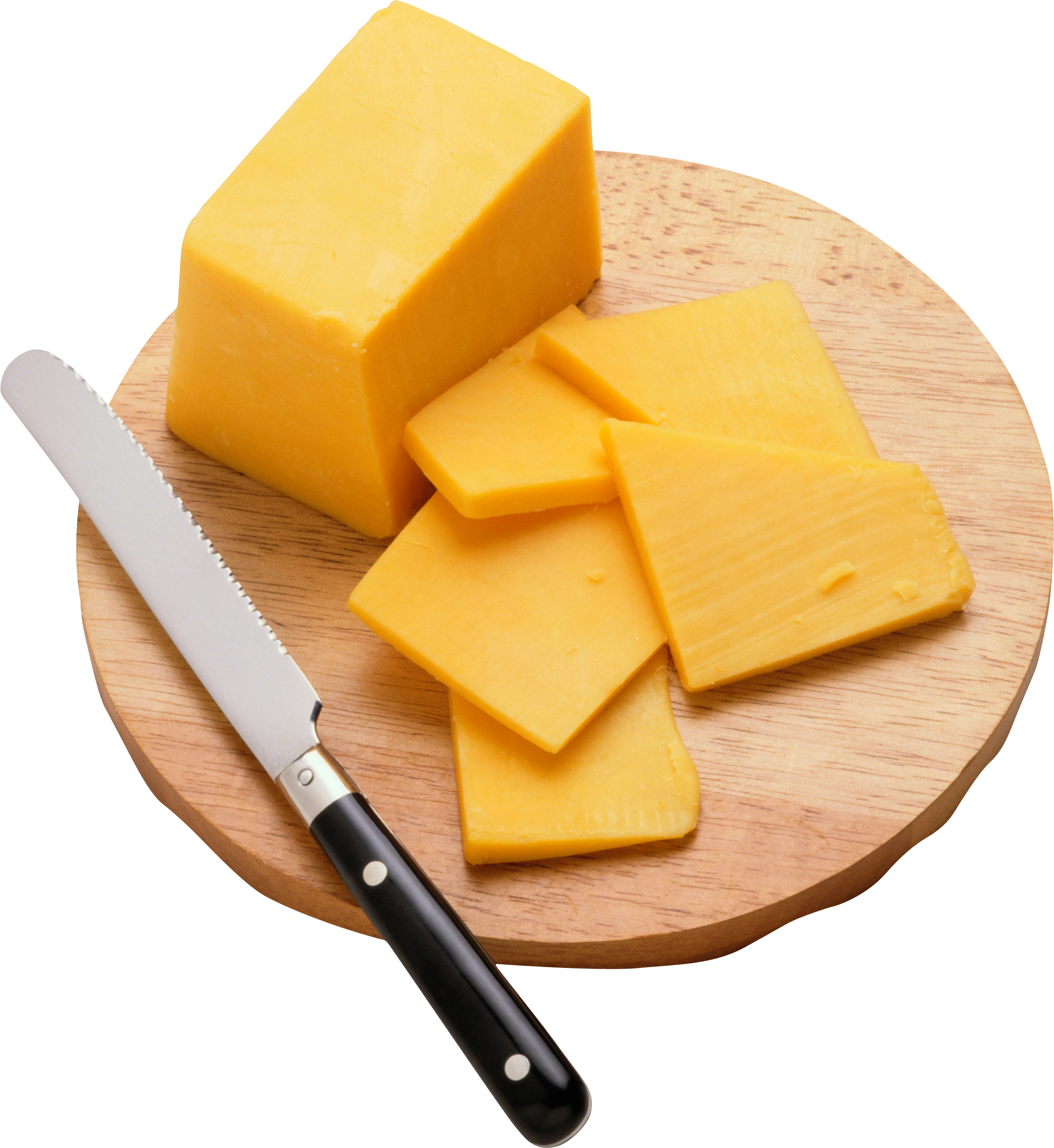 20
Slicing Syntax
The general form is
strName[start:end]

start and end must evaluate to integers
The substring begins at index start
The substring ends before index end
The letter at index end is not included
21
Slicing Examples
>>> greet[0:2]
'He'
>>> greet[7:9]
'ob'
>>> greet[:5]
'Hello'
>>> greet[1:]
'ello Bob'
>>> greet[:]
'Hello Bob'
22
Specifics of Slicing
If start or end are missing, then the start or end of the string is used instead

The index of end must come after the index of start
What would the substring greet[1:1] be?
''
An empty string!
23
String Operations in Python
Concatenation
Indexing
Slicing
Length
All of this also applies to lists!
Two lists can be concatenated together
A sublist can be sliced from another list
24
Escape Sequences
25
Special Characters
Just like Python has special keywords…
and, while, True, etc.
It also has special characters
Single quote ('), double quote ("), etc.

How can we print out a " as part of a string?
print("And I shouted "hey!" at him.")
What’s going to happen here?
SyntaxError: EOL while scanning string literal
26
Backslash: Escape Sequences
The backslash character (\) is used to “escape” a special character in Python
Tells Python not to treat it as special

The backslash character goes in front of the character we want to “escape”
>>> print("And I shouted \"hey!\"")
And I shouted "hey!"
27
Common Escape Sequences
28
Escape Sequences Example
special1 = "I\tlove tabs."
print(special1)
I       love tabs.

special2 = "It's time to\nsplit!"
print(special2)
It's time to
split!

special3 = "Keep \\ em \\ separated"
print(special3)
Keep \ em \ separated
\t adds a tab
\n adds a newline
\\ adds a single backslash
29
Escape Sequences Example
Note that there are no spaces around the escape sequences, but they work fine.  What would happen if we added a space after \t or \n here?
special1 = "I\tlove tabs."
print(special1)
I       love tabs.

special2 = "It's time to\nsplit!"
print(special2)
It's time to
split!

special3 = "Keep \\ em \\ separated"
print(special3)
Keep \ em \ separated
30
How Python Handles Escape Sequences
Escape sequences look like two characters to us
Python treats them as a single character

example1 = "dog\n"
example2 = "\tcat"
31
The “end” of print()
We’ve mentioned the use of end="" within a print() in a few of the homeworks
By default, print() uses \n as its ending

We can use end= to change this
print("No newlines", end="")
print("More space please", end="\n\n")
print("Smile!", end=" :)\n")
Remember to put a \n in if you still want one!
32
Whitespace
33
Whitespace
Whitespace is any “blank” character, that represents space between other characters
For example: tabs, newlines, and spaces         "\t"  "\n"    " "

Whitespace can cause similar strings to not be equivalent
>>> "dog" == " dog"
False
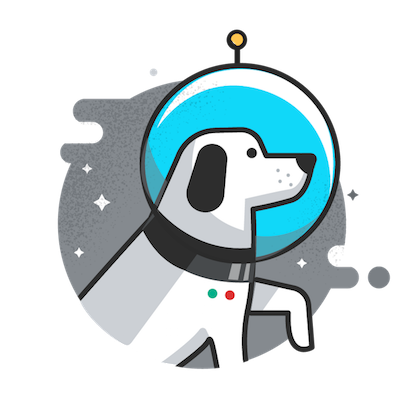 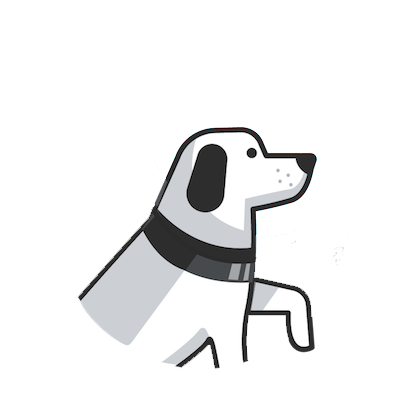 34
Removing Whitespace
To remove all whitespace from the start and end of a string, we can use a method called strip()

	spacedOut = spacedOut.strip()
spacedOut
35
Removing Whitespace
To remove all whitespace from the start and end of a string, we can use a method called strip()

	spacedOut = spacedOut.strip()
spacedOut
36
Removing Whitespace
To remove all whitespace from the start and end of a string, we can use a method called strip()

	spacedOut = spacedOut.strip()
notice that strip() does not remove “interior” spacing
spacedOut
37
String Splitting
38
String Splitting
We can also break a string into pieces
Stored as a list of strings

The method is called split(), and it has two ways it can be used:
Break the string up by its whitespace
Break the string up by a specific character
39
Splitting by Whitespace
Calling split() with nothing inside the parentheses will split on all whitespace
Even the “interior” whitespace

>>> line = "hello world \n"
>>> line.split()
['hello', 'world']

>>> love = "\t\nI   love\t\t\nwhitespace\n  "
>>> love.split()
['I', 'love', 'whitespace']
40
Splitting by Specific Character
Calling split() with a string in it, we can remove a specific character (or more than one)

>>> under = "once_twice_thrice"
>>> under.split("_")
['once', 'twice', 'thrice']

>>> double = "hello how ill are all of your llamas?"
>>> double.split("ll")
['he', 'o how i', ' are a', ' of your ', 'amas?']
these character(s) that we want to remove are called the delimiter
41
Splitting by Specific Character
Calling split() with a string in it, we can remove a specific character (or more than one)

>>> under = "once_twice_thrice"
>>> under.split("_")
['once', 'twice', 'thrice']

>>> double = "hello how ill are all of your llamas?"
>>> double.split("ll")
['he', 'o how i', ' are a', ' of your ', 'amas?']
these character(s) that we want to remove are called the delimiter
notice that it didn’t remove the whitespace
42
Practice: Splitting
Use split() to solve the following problems

Split this string on its whitespace:
daft = "around \t the \nworld"


Split this string on the double t’s (tt):
adorable = "nutty otters making lattes"
43
Practice: Splitting
Use split() to solve the following problems

Split this string on its whitespace:
daft = "around \t the \nworld"
daft.split()

Split this string on the double t’s (tt):
adorable = "nutty otters making lattes"
adorable.split("tt")
44
Looping over Split Strings
Splitting a string creates a list of smaller strings

Using a while loop and this list, we can iterate over each individual word (or token)

words = sentence.split()
index = 0
while index < len(words):
     print(words[index])
     index += 1
45
Example: Looping over Split Strings
lyrics = "stars in their eyes"
lyricWords = lyrics.split()
index = 0
while index < len(lyricWords):
     print("*" + lyricWords[index] + "*")
     index += 1

*stars*
*in*
*their*
*eyes*
what does this line of code do?
append a “*” to the front and end of each list element, then print
46
String Joining
47
Joining Strings
We can also join a list of strings back together!
The syntax looks different from split()
And it only works on a list of strings

"X".join(list_of_strings)
method name
the list of strings we want to join together
the delimiter (what we will use to join the strings)
48
Example: Joining Strings
>>> names = ['Alice', 'Bob', 'Carl', 'Dana', 'Eve']
>>> "_".join(names)
'Alice_Bob_Carl_Dana_Eve'

We can also use more than one character as our delimiter if we want

>>> " <3 ".join(names)
'Alice <3 Bob <3 Carl <3 Dana <3 Eve'
49
split() vs join()
The split() method
Takes in a single string
Creates a list of strings
Splits on given character(s), or on all whitespace

The join() method
Takes in a list of strings
Returns a single string
Joins together with a user-chosen delimiter
50
String and List Operations
Many of the operations we’ve learned are possible to use on strings and on lists












51
Daily Shortcut
CTRL+Z
“Minimizes” the emacs window

fg
Used in the terminal, and “maximizes” it again

Useful when coding and testing
Save and minimize, run code, maximize it to edit
Keeps the kill ring, where you are in the file, etc.
52
Announcements
HW 3 is out on Blackboard now

HW 4, Lab 6, review answer keys
Will be on Blackboard Saturday morning @ 10

Midterm is in class, March 6th and 7th
That’s next week, Wednesday and Thursday
NOT Monday and Tuesday!!!
Survey #1 will be released that week as well
53
Image Sources
Sewing thread (adapted from):
https://pixabay.com/p-936467

Cheese slices:
http://pngimg.com/download/4276

Space dog (adapted from):
https://commons.wikimedia.org/wiki/File:Space_dog_illustration.png
54